Avaliação de Desempenho em Ambientes de Mobile Cloud Computing
Danilo Oliveira
Paulo Maciel
Nelson Rosa
Mobile Cloud Computing - Introdução
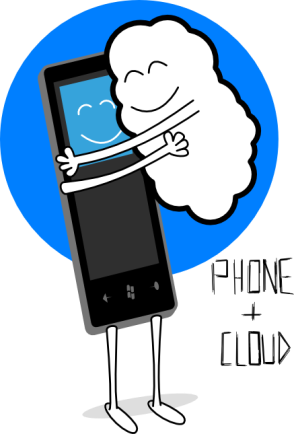 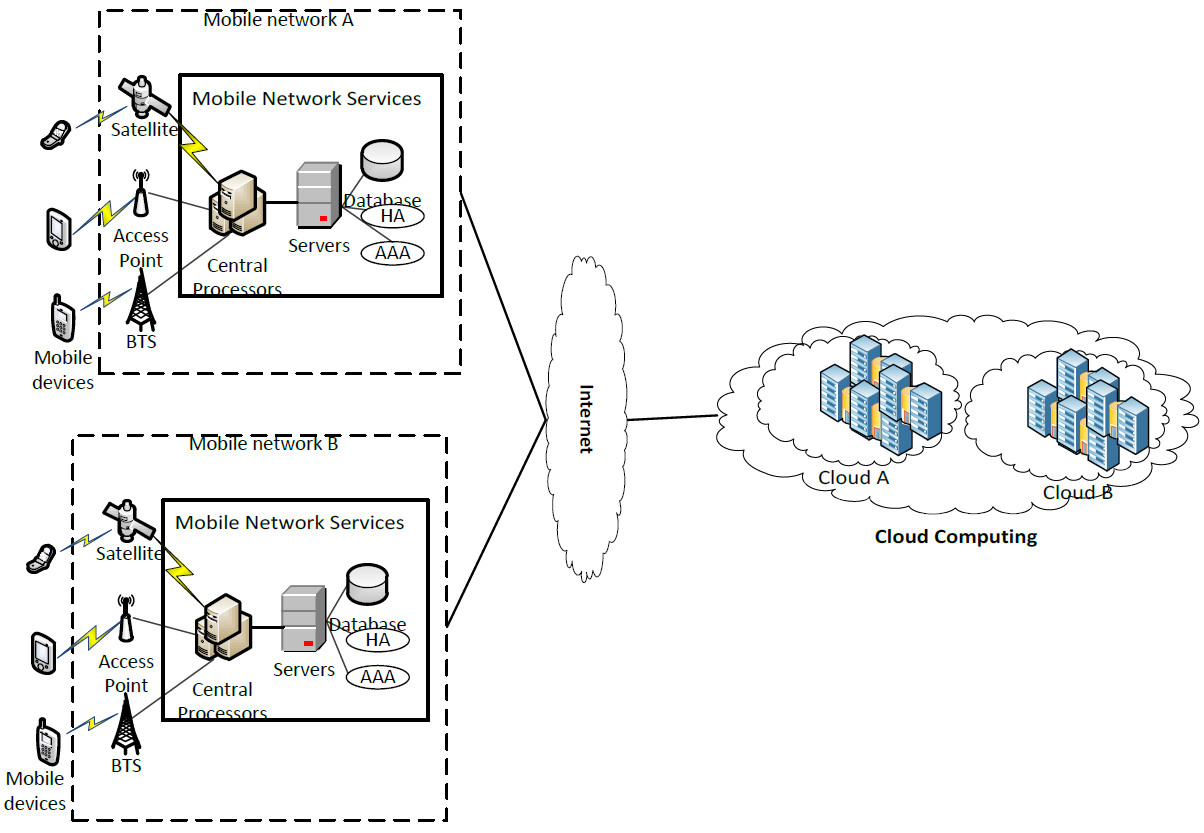 Middleware para a Mobile Cloud Computing
1 VM por usuário
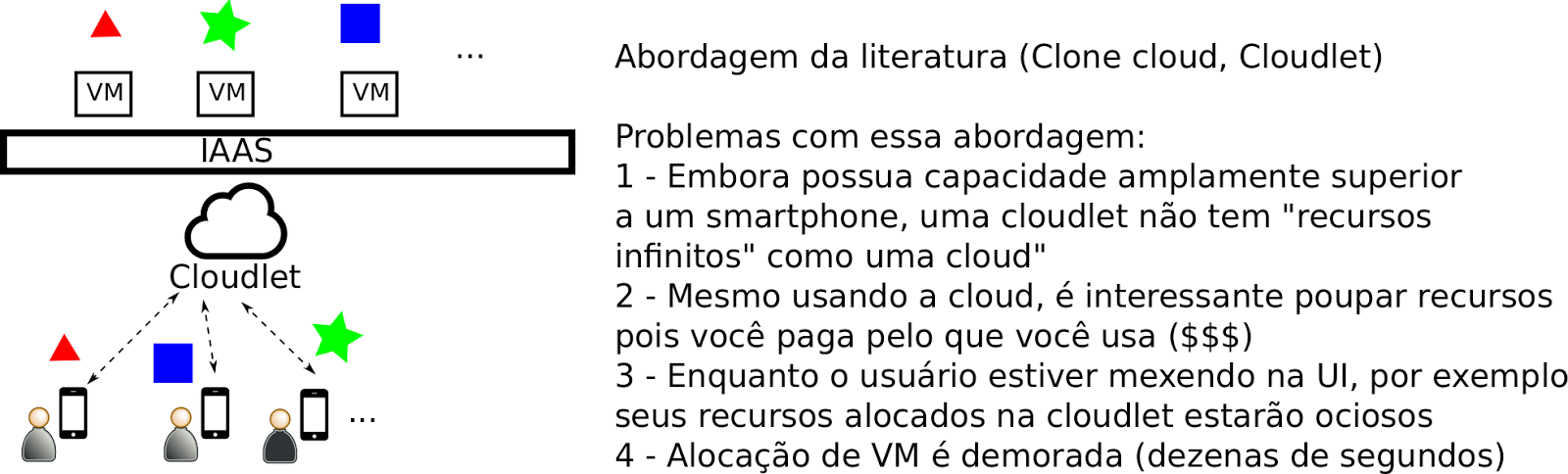 Middleware para a Mobile Cloud Computing
N VMs para M usuários
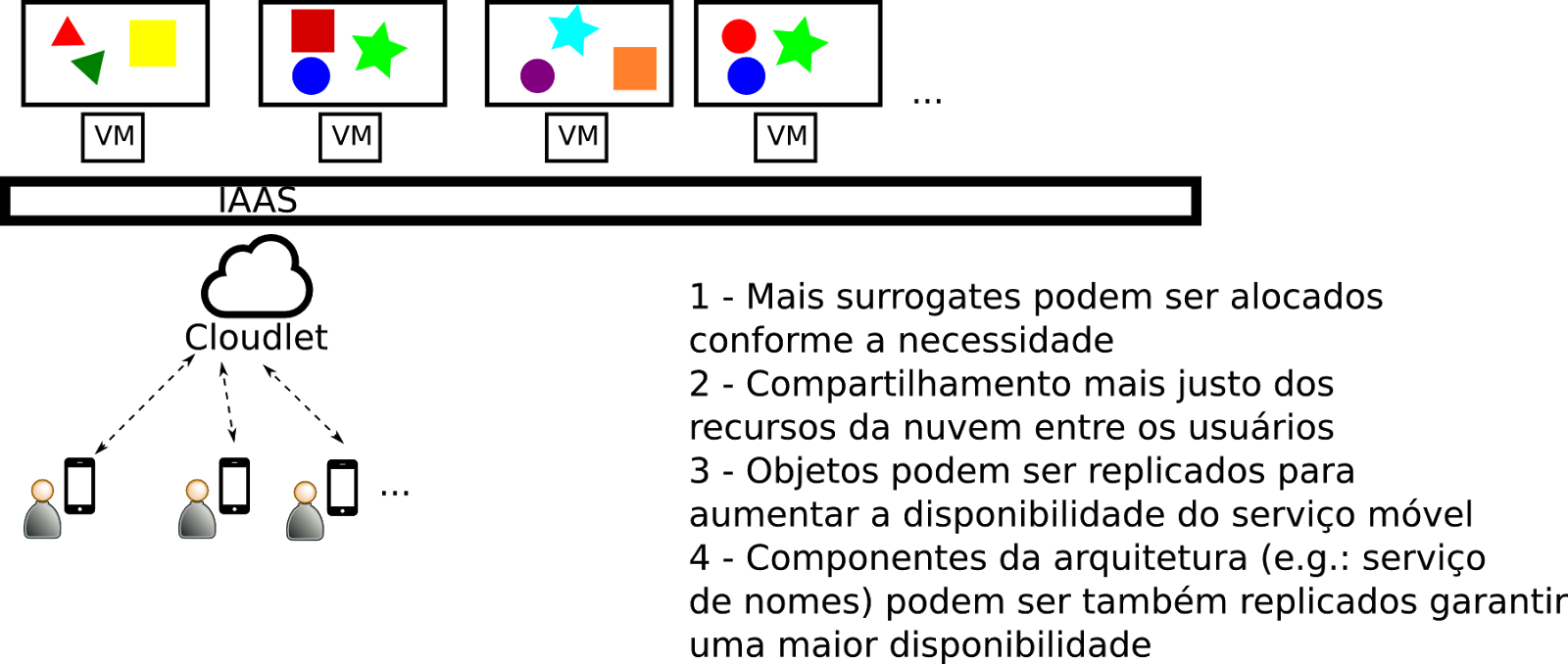 Arquitetura do Middleware
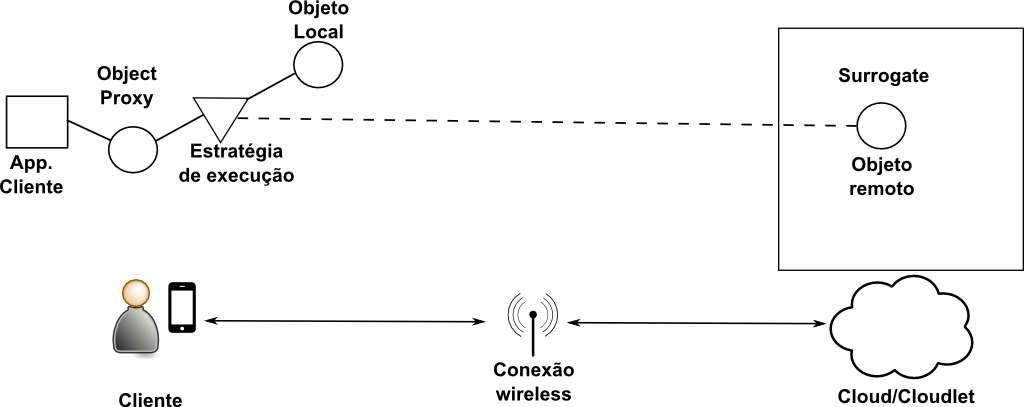 Arquitetura do Middleware
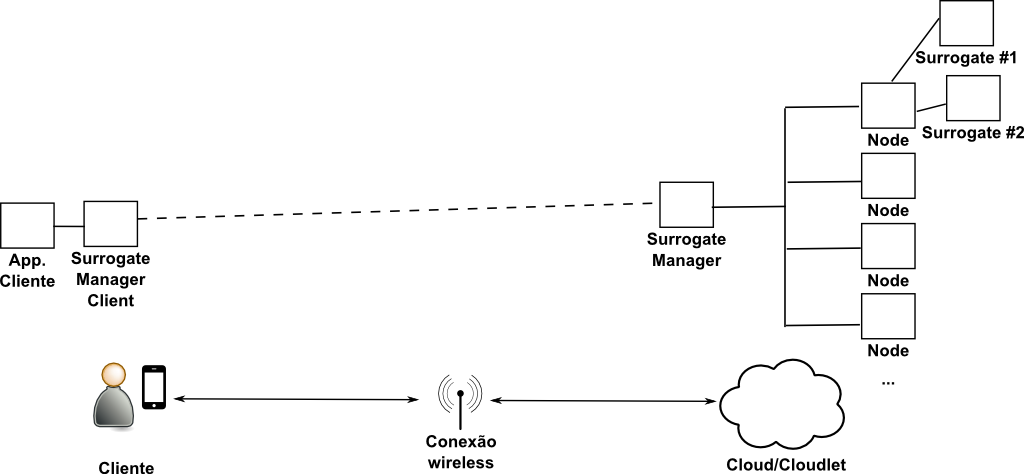 Visão geral do middleware
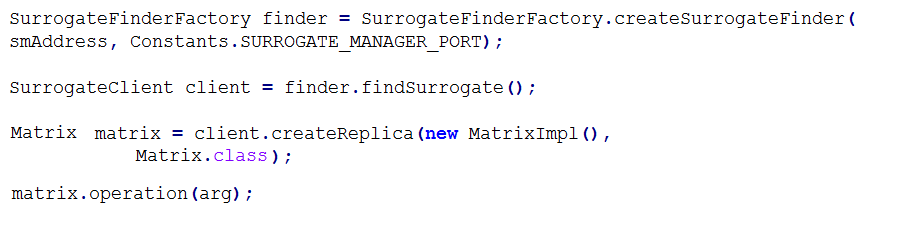 Experimentos
Questões
Quantos usuários simultâneos uma VM suporta?
Qual o impacto do uso concorrente dos recursos da VM no tempo de resposta de um usuário?
Para responder estas duas perguntas, realizamos uma série de experimentos
Testbed para experimentos
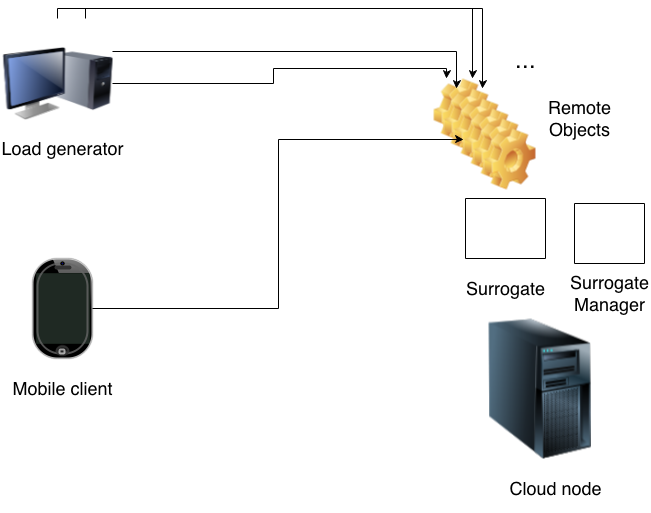 Experimentos
Cada cliente do gerador cria um objeto remoto e continuamente chama a operação do objeto (multiplicação de matrizes, algoritmo O(n^3)), com um intervalo de tempo exponencial entre as requisições
O cliente a ser monitorado usa o mesmo argumento dos clientes do gerador de carga e envia requisições com um intervalo fixo de 5 segundos
Cada cenário foi executado por 30 minutos
Parâmetros
Número de usuários simultâneos
0, 25, 50
Argumento da operação (tamanho da matriz)
500, 525, 550
Número de cores da máquina
1, 2, 4
Modelo do surrogate
1 Thread/Cliente X 1 Processo/Cliente

Dispositivo móvel: Galaxy Young, Moto G
Cenário com 25 usuários,  n = 500
processos X threads
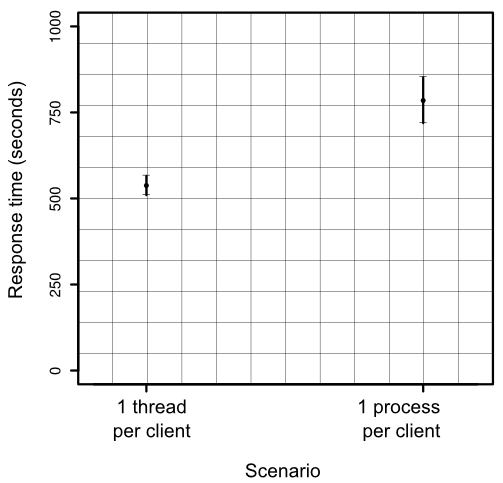 Consumo de memória e CPU: threads X processos (25 usuários,  n = 500
processos X threads)
)
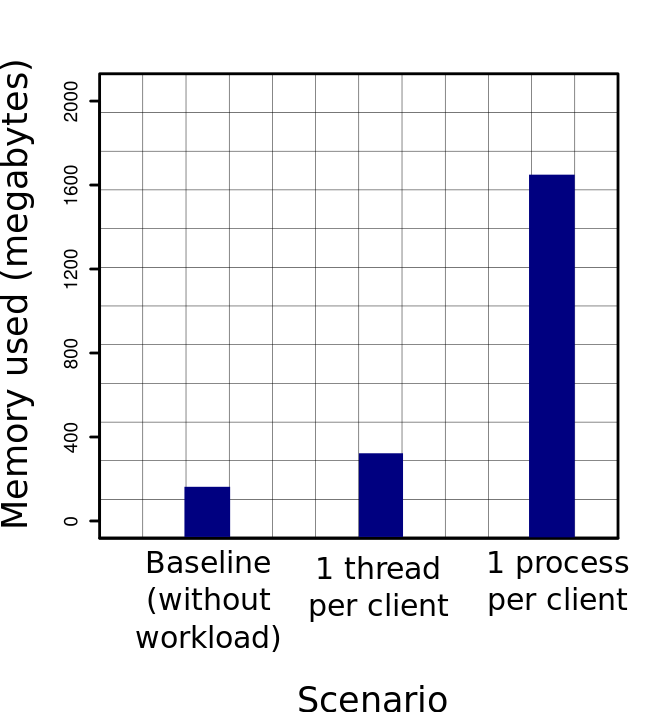 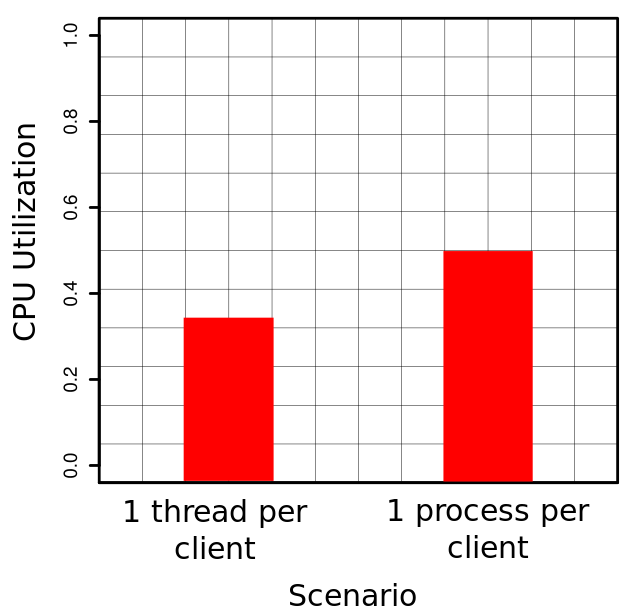 Utilização de CPU
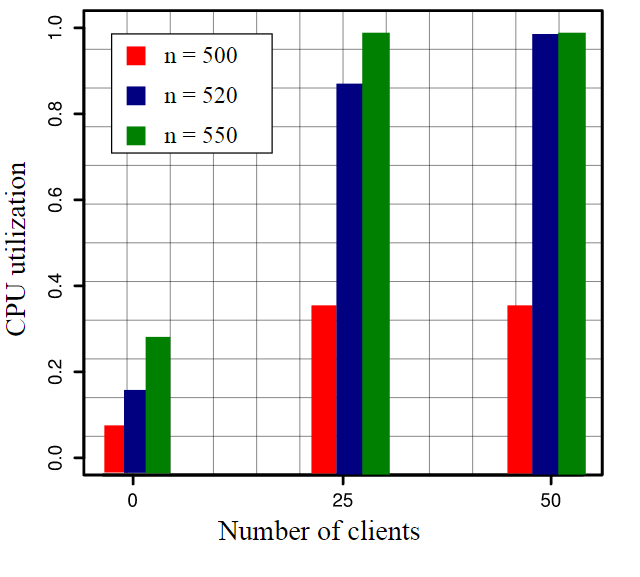 Tempo de resposta
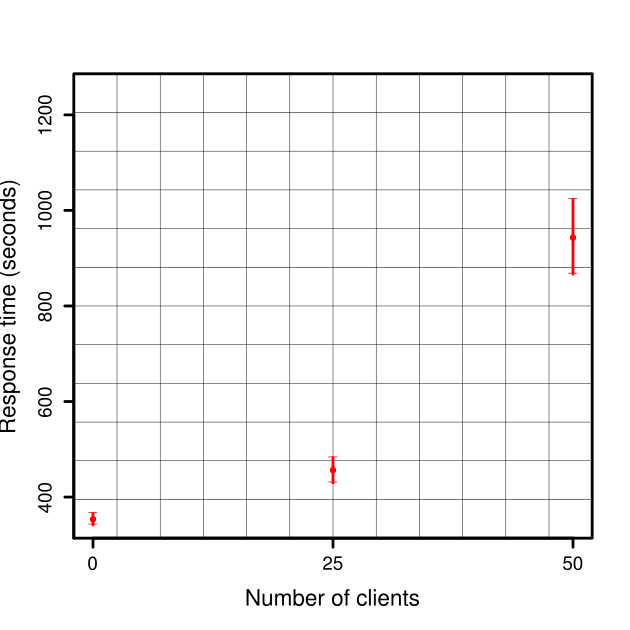 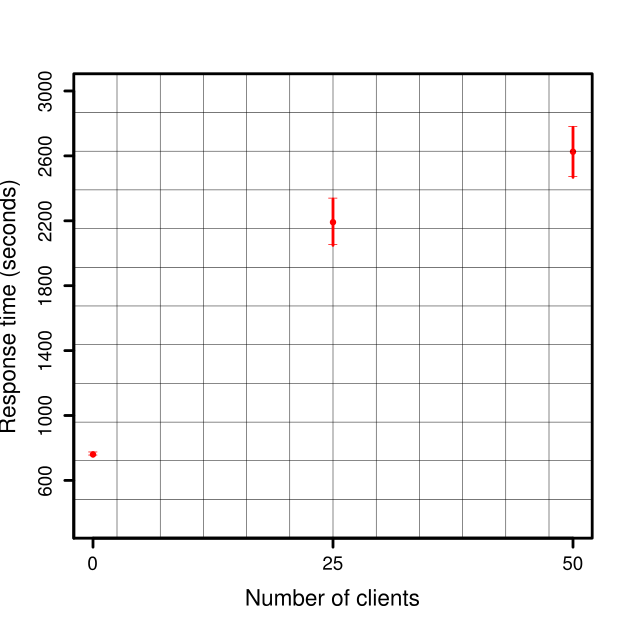 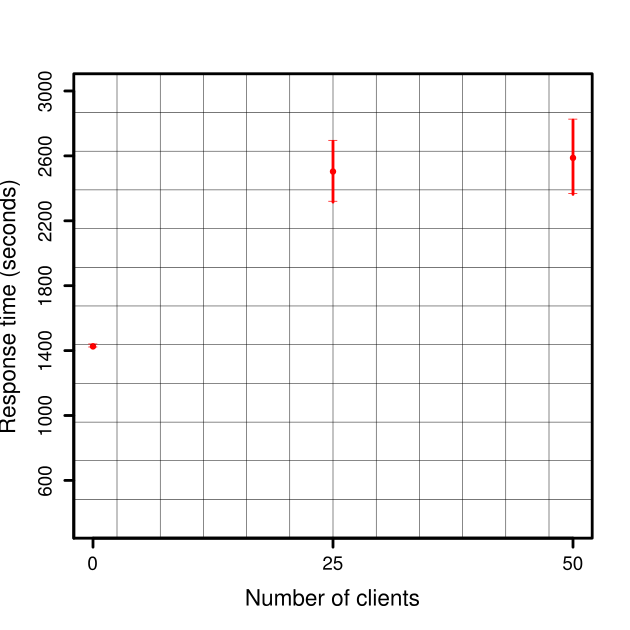 N = 500
N = 550
N = 525
Speedup (n = 500)
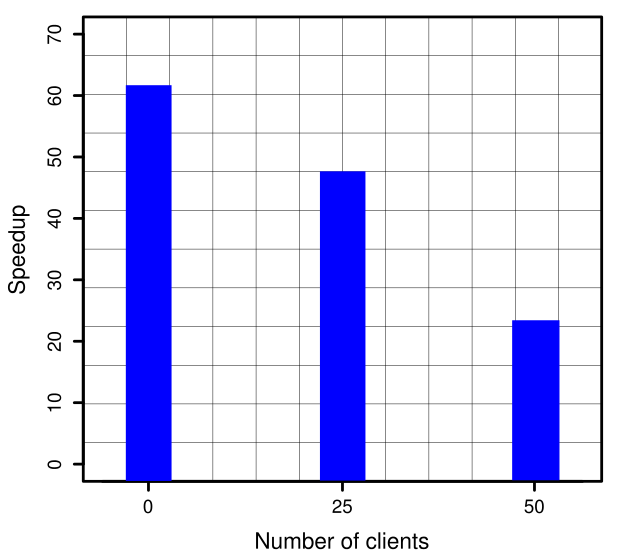 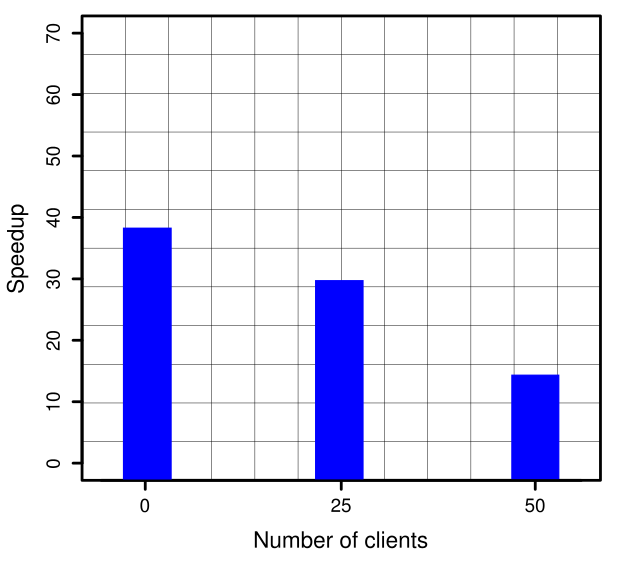 Moto G
Galaxy Young
Speedup (n= 525)
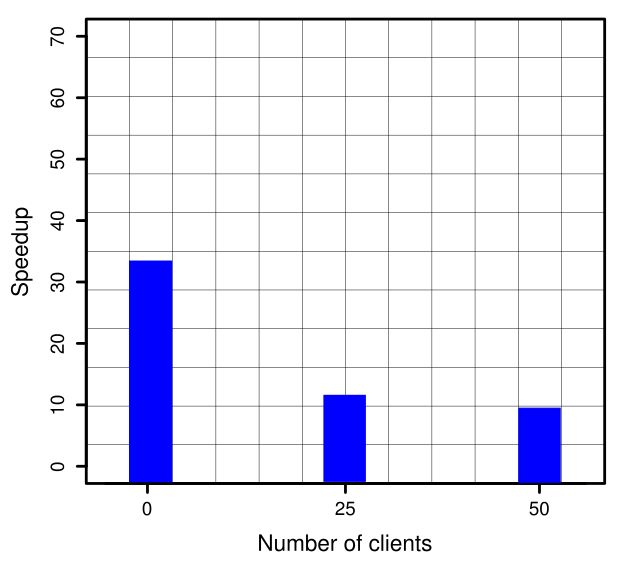 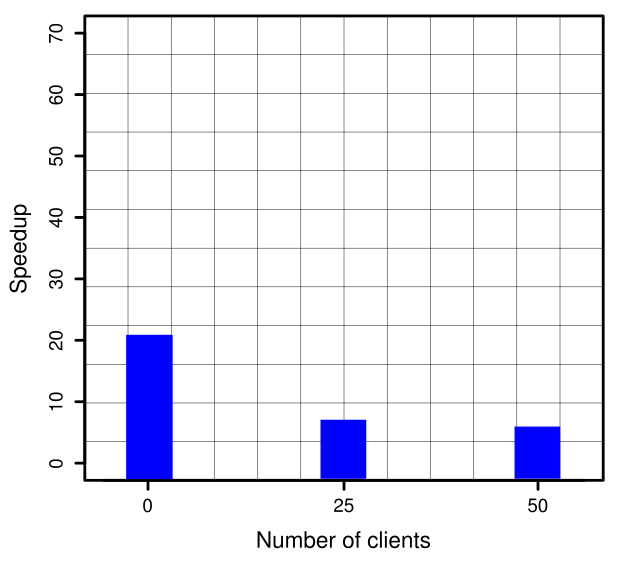 Moto G
Galaxy Young
Speedup (n= 550)
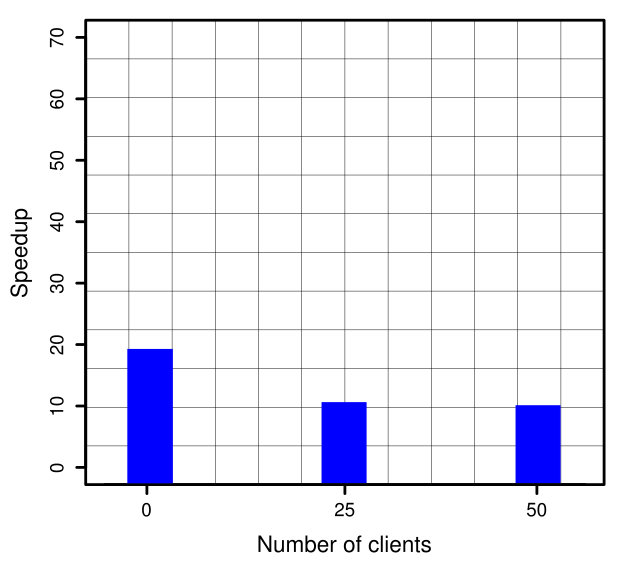 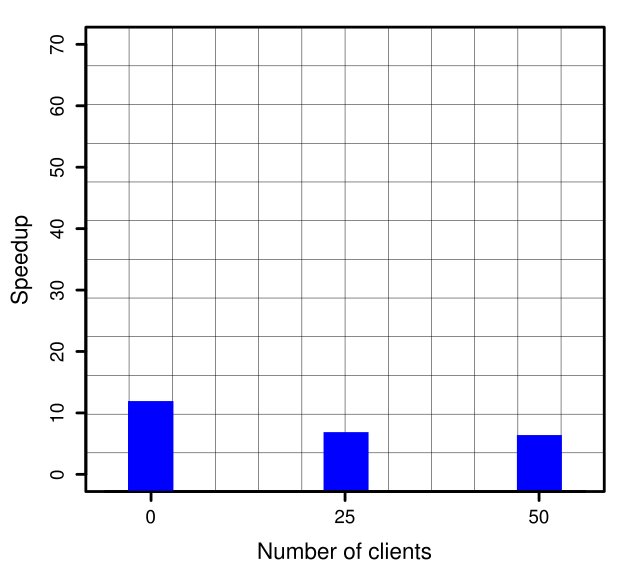 Moto G
Galaxy Young
Considerações
Troca de contexto entre processos é mais cara do que troca de contexto entre threads, isso influencia o tempo de resposta da aplicação
Processos Java consomem bastante memória (JVM + bytecode de classes do classpath), portanto o modelo de 1 cliente por processo limita bastante a escalabilidade do sistema
Considerações finais
O cenário de uma VM (0 usuários simultâneos) por cliente promove um grande speedup, porém, ter vários clientes na mesma VM também  promove um speedup considerável, justificando sua utilização
Uma alta utilização de CPU provocada por uma alta carga de pode mitigar as vantagens da MCC, bem como aumentar a variância do tempo de resposta, portanto, mecanismos de elasticidade/balanceamento de carga devem ser adaptados para este tipo de ambiente
Próximos passos
Prosseguir com experimentos:
VM com 2 núcleos, 4 núcleos
Testar aplicações diferentes (processamento de imagens, jogos, etc.)
Implementar mecanismo de auto-scaling
Perguntas?
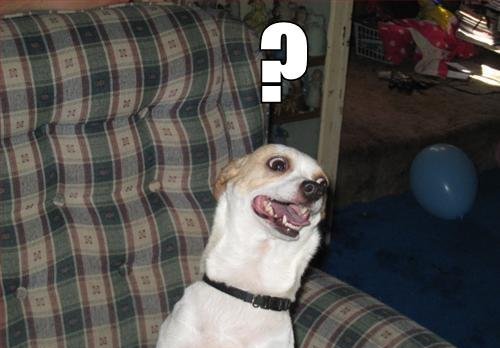 Obrigado!
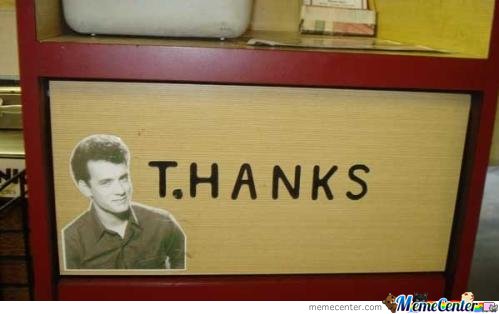